REGISTRE DES RISQUES ET DES OPPORTUNITÉS - EXEMPLE
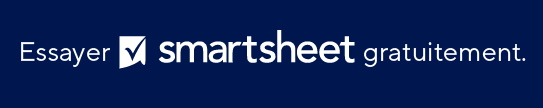 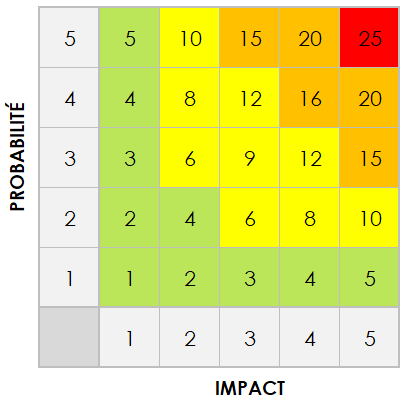 MODÈLE DE REGISTRE DES RISQUES ET DES OPPORTUNITÉS